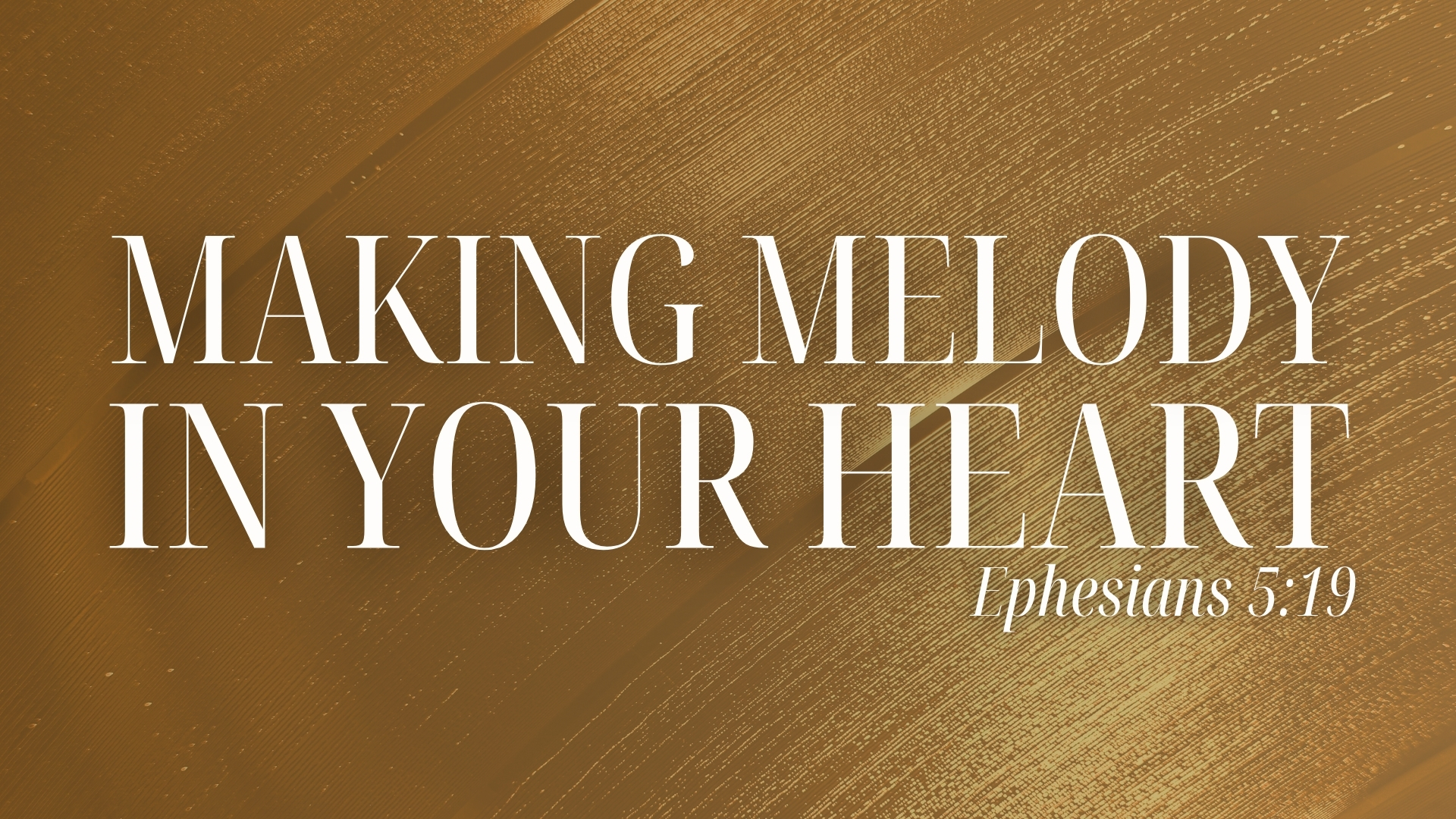 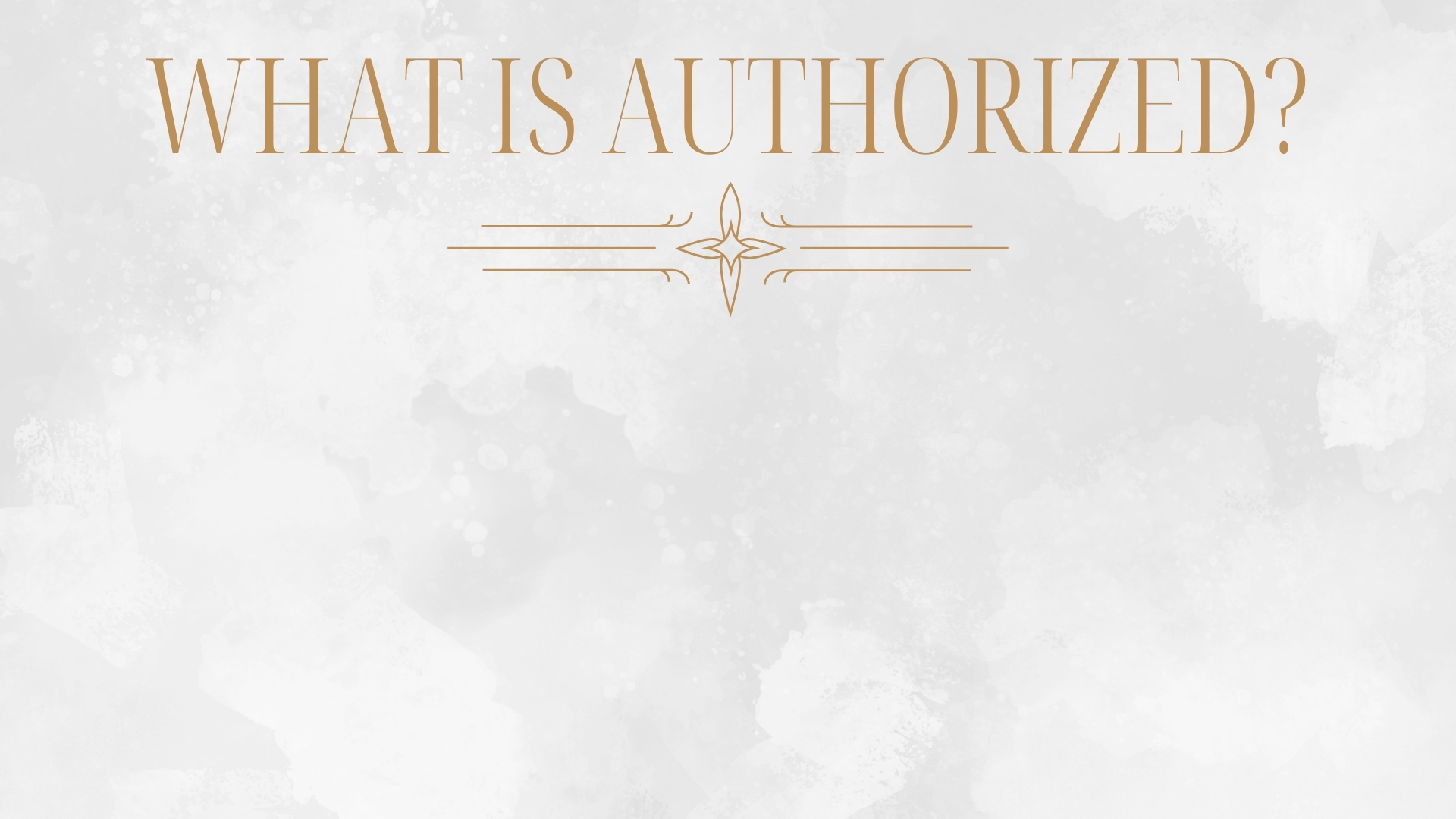 Command/Direct Statement – Ephesians 5:19; Colossians 3:16; James 5:13 – singing
Example – Acts 16:25 – singing
Necessary Inference – cf. Hebrews 7:11-14 – silence is prohibitive – singing.
Aid or Addition? – 1 Corinthians 10:23 – aids must be authorized and cannot change what is being done in fulfillment of a command.
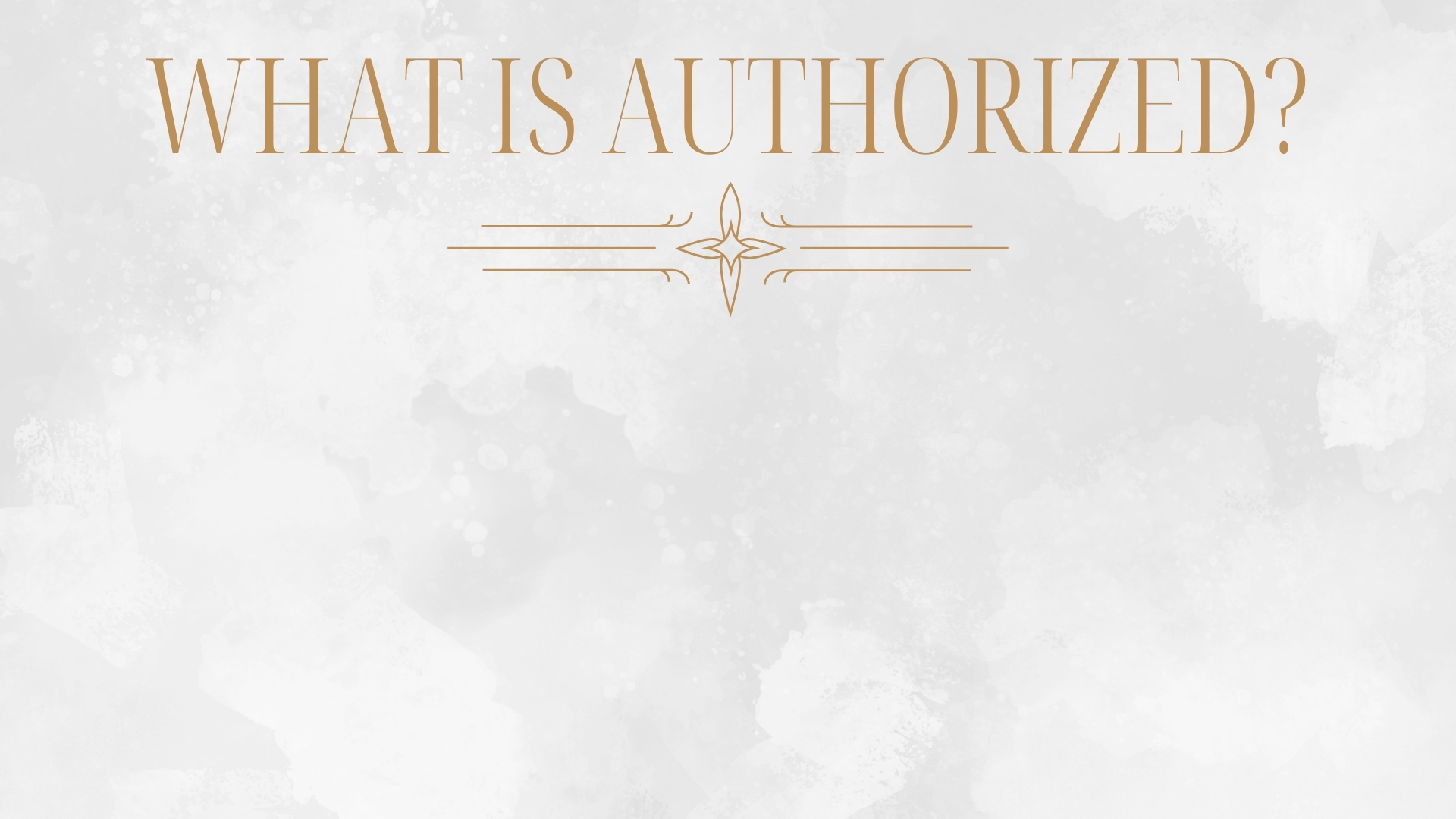 What about the Old Testament use of instruments?
Example – Psalm 81:1-4
Nailed to the cross – Colossians 2:14
Made obsolete – Hebrews 8:7-8, 13
Why was there use of mechanical instruments in the Old Testament, but not in the New?
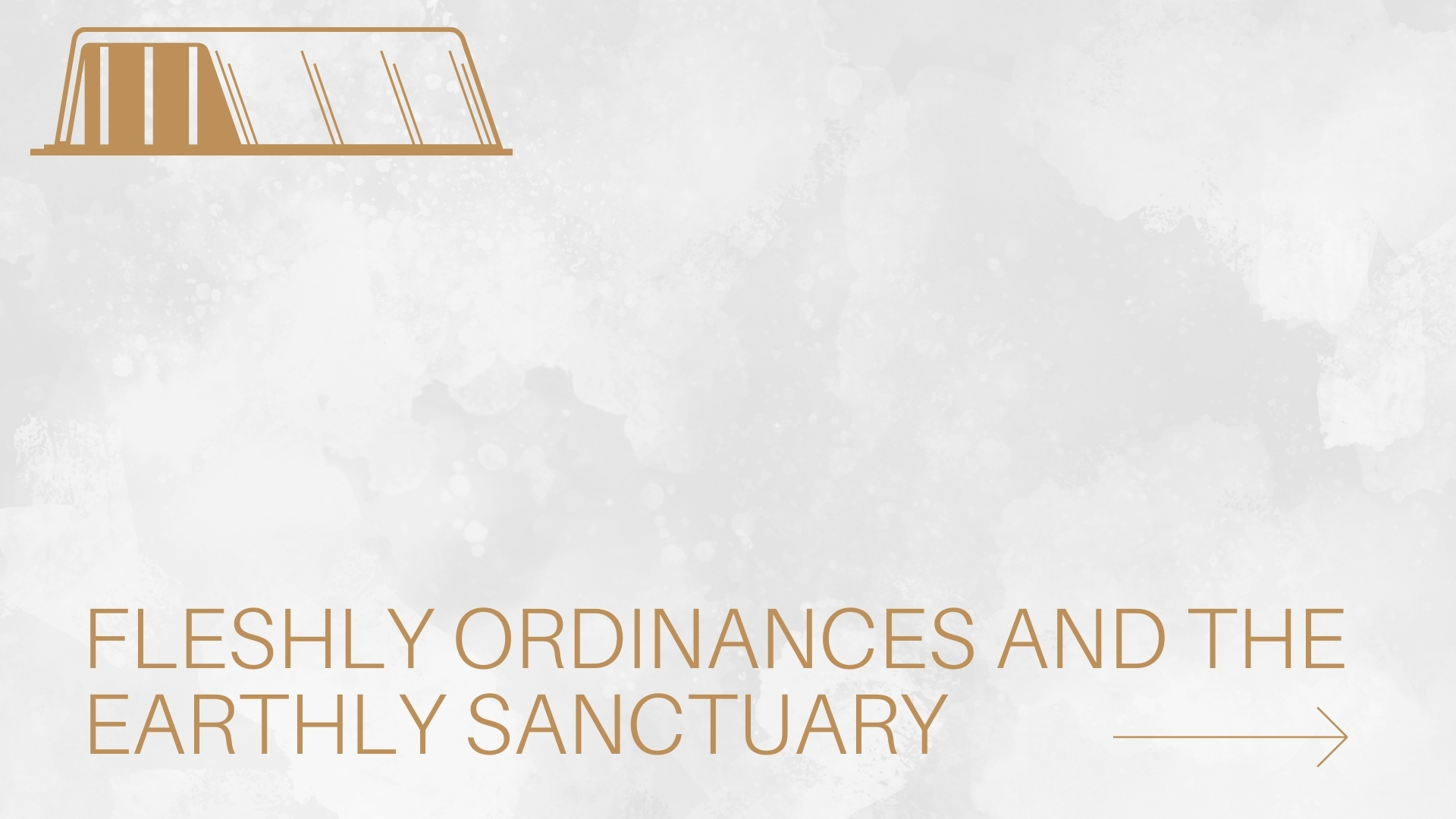 Instruments Associated with the Tabernacle and Temple
Two silver trumpets – Numbers 10:1-10 – command of God, priests
Service of tabernacle – 1 Chronicles 15:15-16, 24, 28; 16:1, 6 – Levites, priests.
The temple – 1 Chronicles 28:11-13, 19, 2 Chronicles 29:25-28 – command of God, priests and Levites.
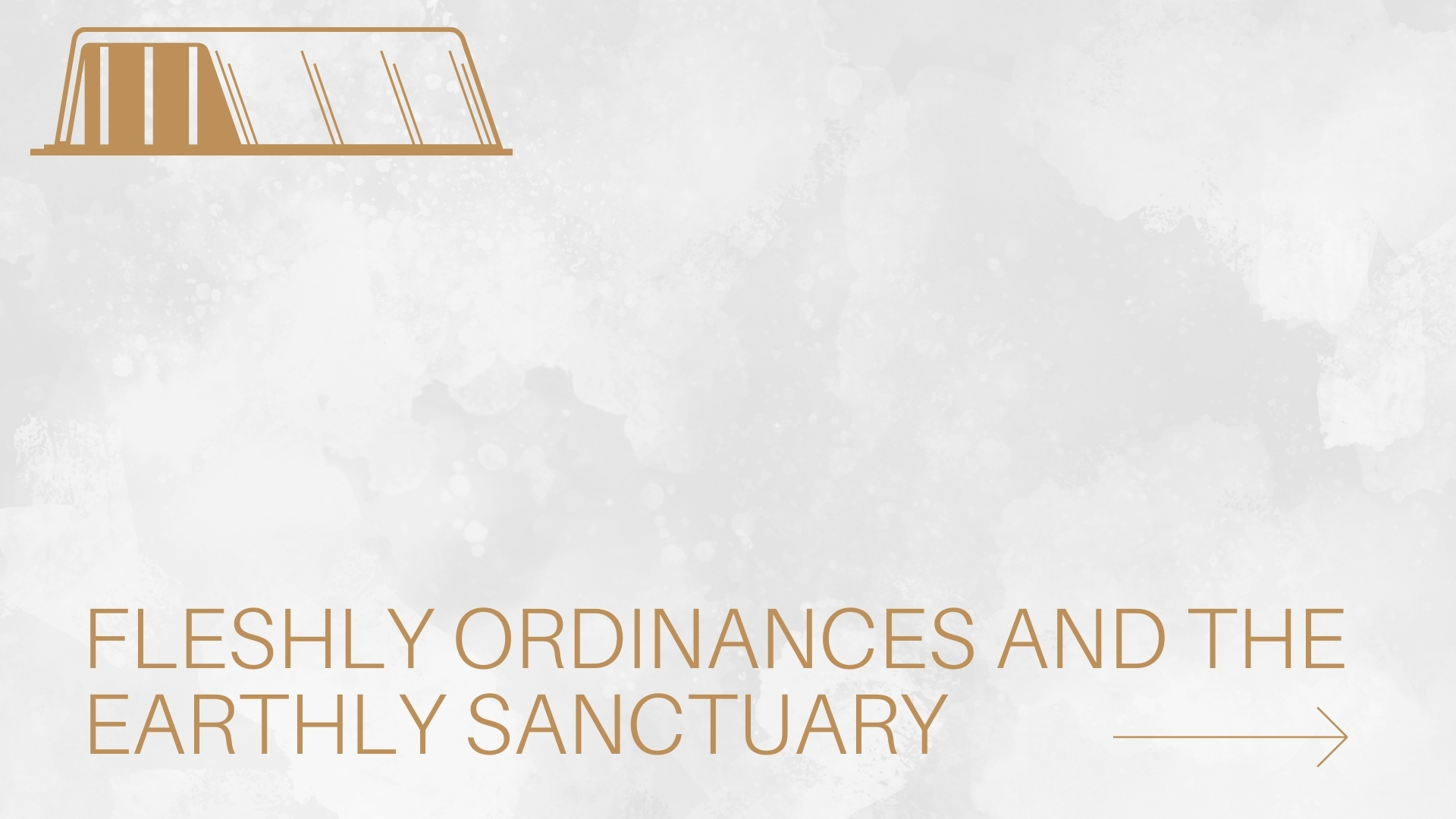 “fleshly ordinances imposed until the time of reformation.” (Hebrews 9:10)
Copy/shadow, not perfection – 8:4-5; 7:11-12, 18-19
Earthly sanctuary – 9:1-5, 10 – “until the time of reformation”
It was in the service of this Tabernacle that the physical tribe of Levi and the priests in it utilized mechanical instruments at God’s command in the services and worship – like all else changed at “the time of reformation” for good reason, so did the music in worship.
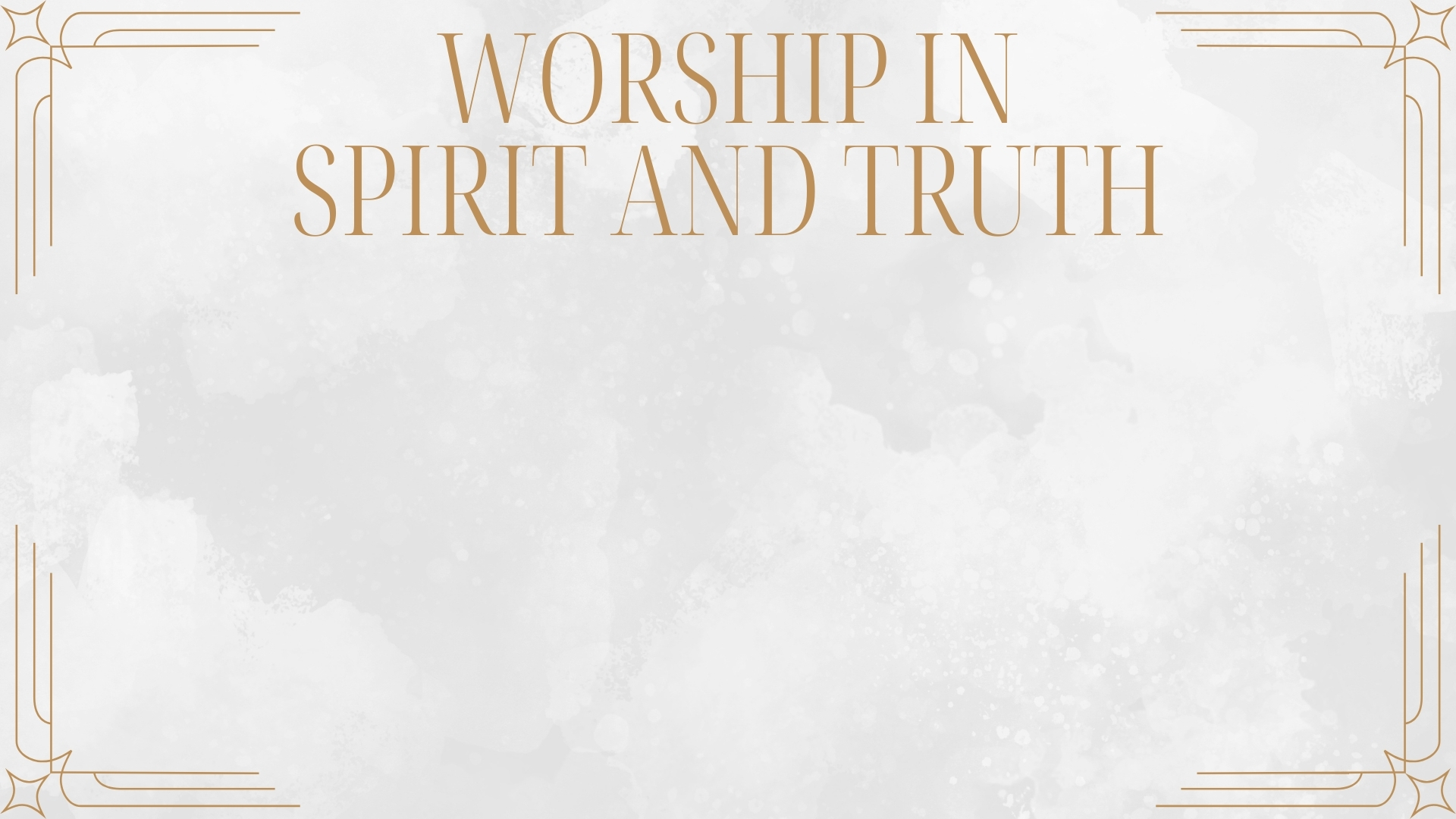 The Time Jesus Looked Forward To – John 4:23-24
The Context of Ephesians
Spiritual – blessings (1:3), power (1:20), resurrection (2:6), work (2:10), man (2:15-16), revelation to fullness (3:5, 19), living (4-6)
The church as the fullness of Christ – 1:22-23
The command to sing is a part of this – 5:15-20 – involving the human heart filled with the Spirit’s instruction.
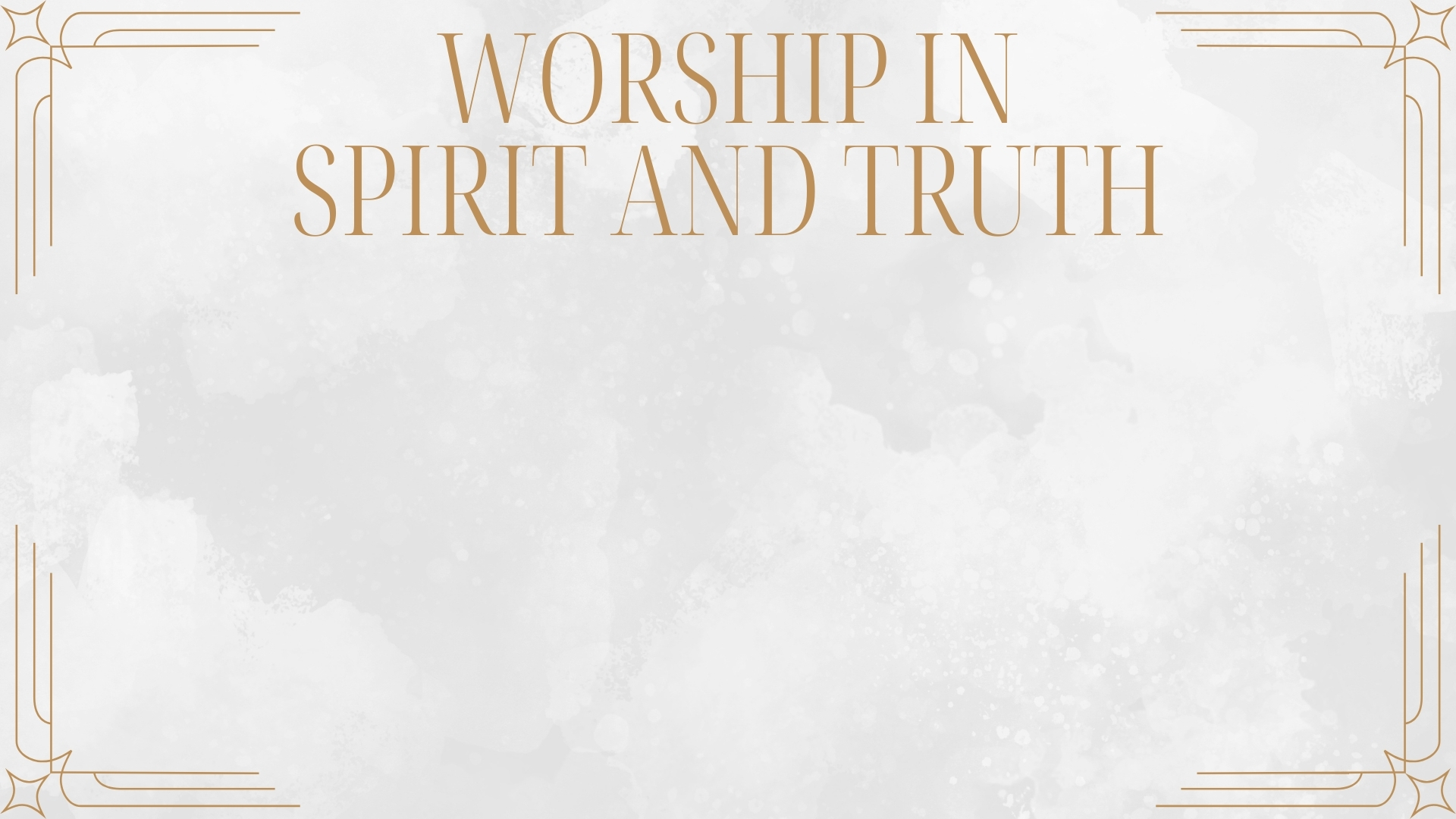 The Time Jesus Looked Forward To – John 4:23-24
The Context of Colossians
Spiritual – production (1:6), growth (1:9), kingdom (1:13), authority (1:18), goal (1:27-29), substance (2:6-7, 9-10), life with Christ (3-4)
Christ as the fullness of the church – 2:9-10
The command to sing is a part of this – 3:16-17 – the word of Christ dwells in us through song, involving the heart.
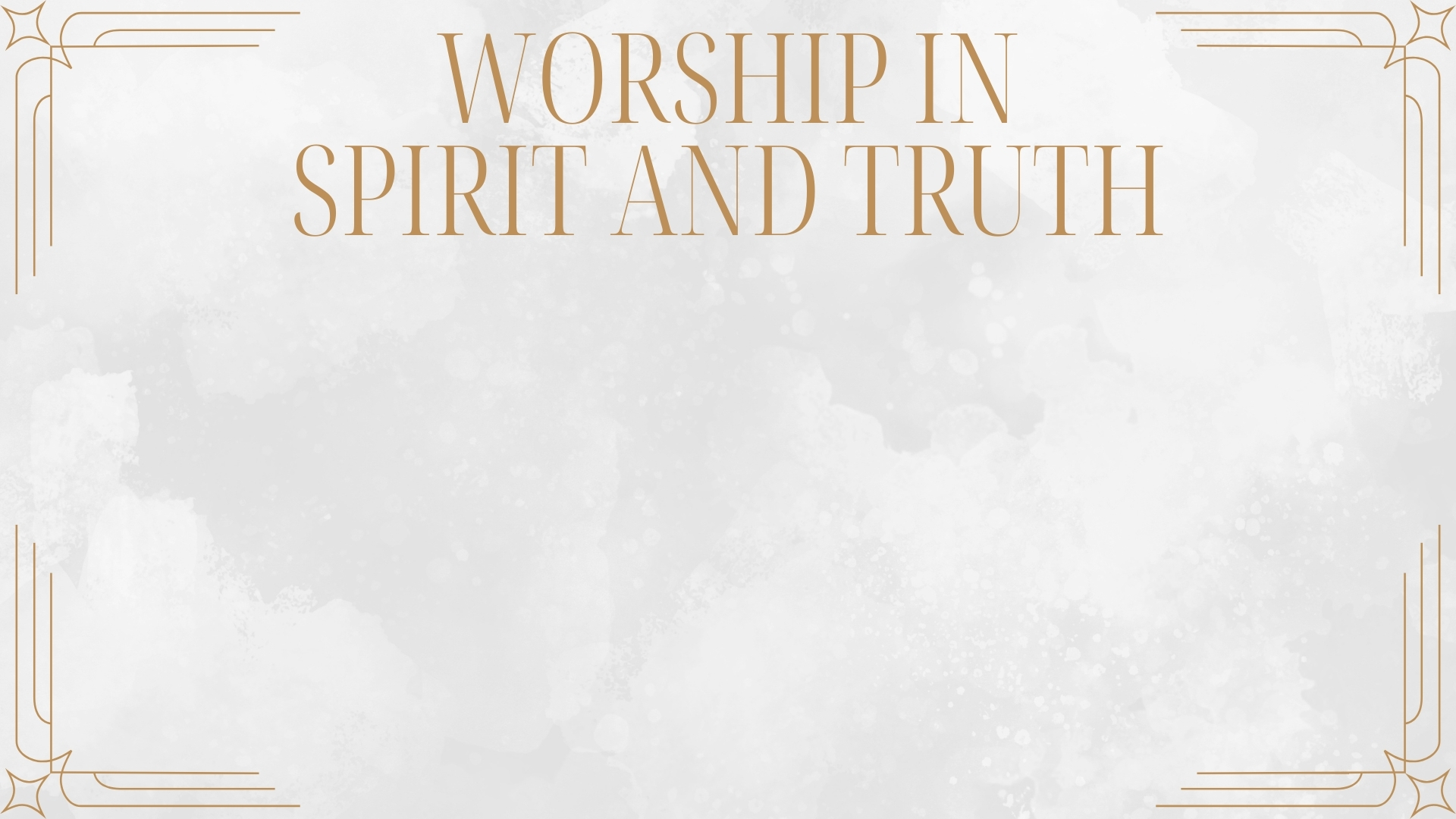 The Heart of the Matter
Under the Old Testament – Psalm 150
Under the New Testament – Ephesians 5:19 (psallō in your heart)
The complete man for God in Christ (Matt. 22:37; 1 Thess. 5:23) reflected in the musical aspect of worship – Colossians 3:26; Ephesians 5:19; Hebrews 13:15
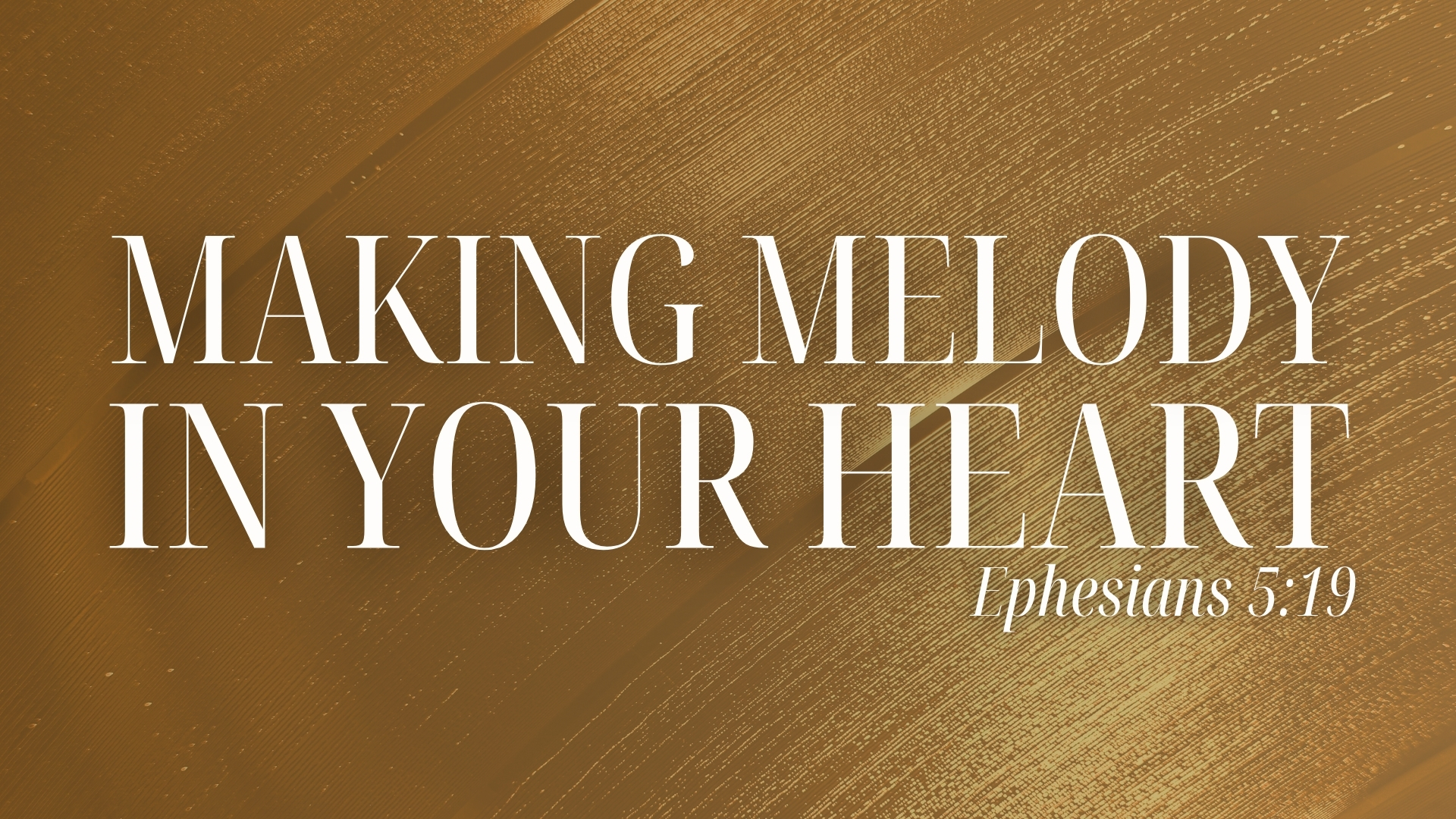